Upisi u srednje škole
predavanje za roditelje
svibanj, 2025.
Ivana Ćurković,
školska psihologinja
Što treba uzeti u obzir?
Uloga roditelja
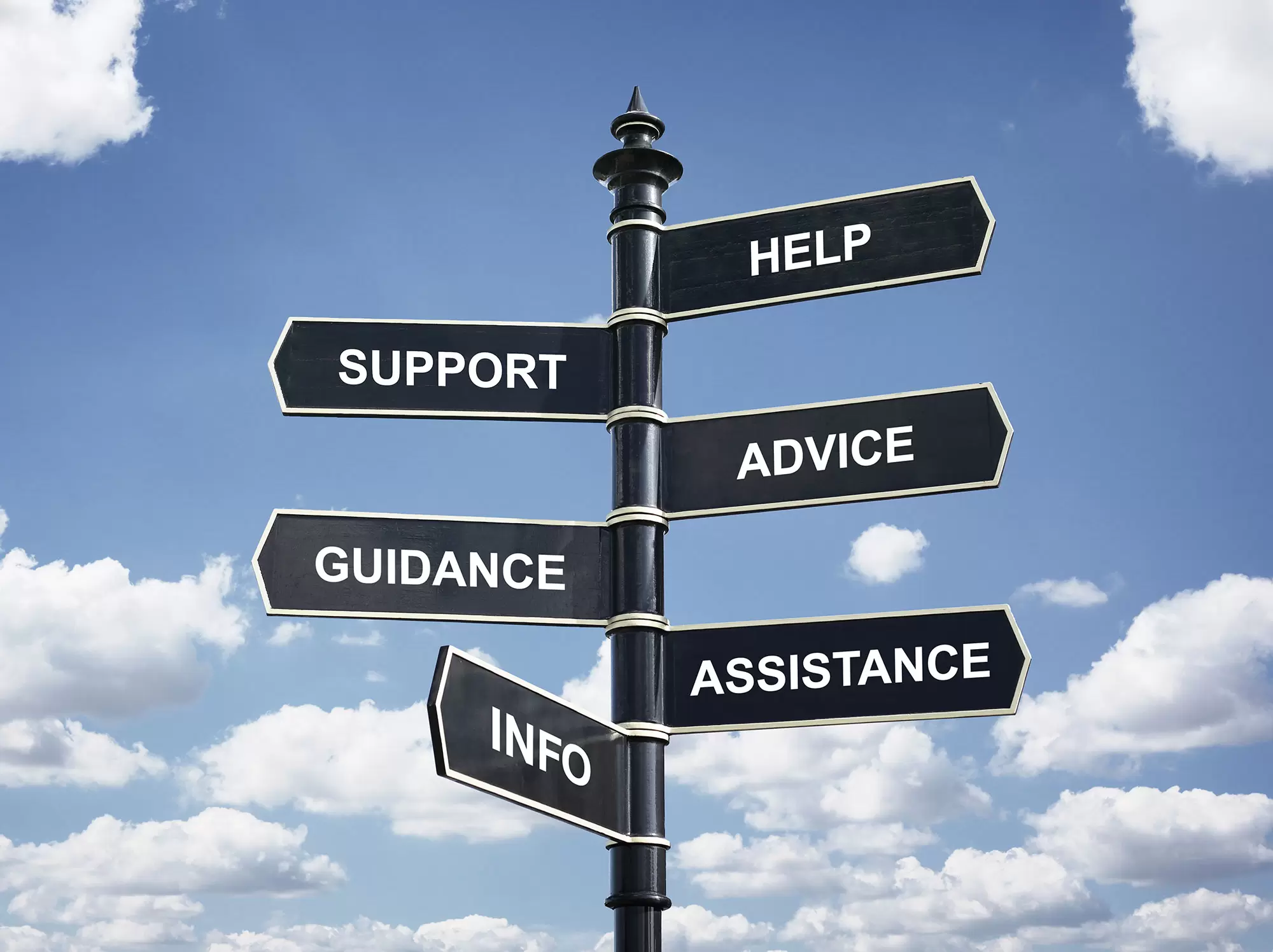 aktivno sudjelovati u procesu odabira srednje škole 

 pružiti svojoj djeci potrebnu podršku i usmjerenje
zajednički proces koji zahtijeva komunikaciju, razumijevanje i poštovanje
Upisi u srednju2025./2026.
Nacionalni informacijski sustav prijava i upisa u srednje škole
(NISpuSŠ)
učenici se prijavljuju i upisuju u I. razred srednje škole u školskoj godini 2025./2026. elektroničkim načinom preko mrežne stranice Nacionalnoga informacijskog sustava prijava i upisa u srednje škole (NISpuSŠ) 

https:// srednje.e-upisi.hr 

 (na temelju natječaja za upis koji raspisuju i objavljuju škole (do 20. lipnja 2025.))
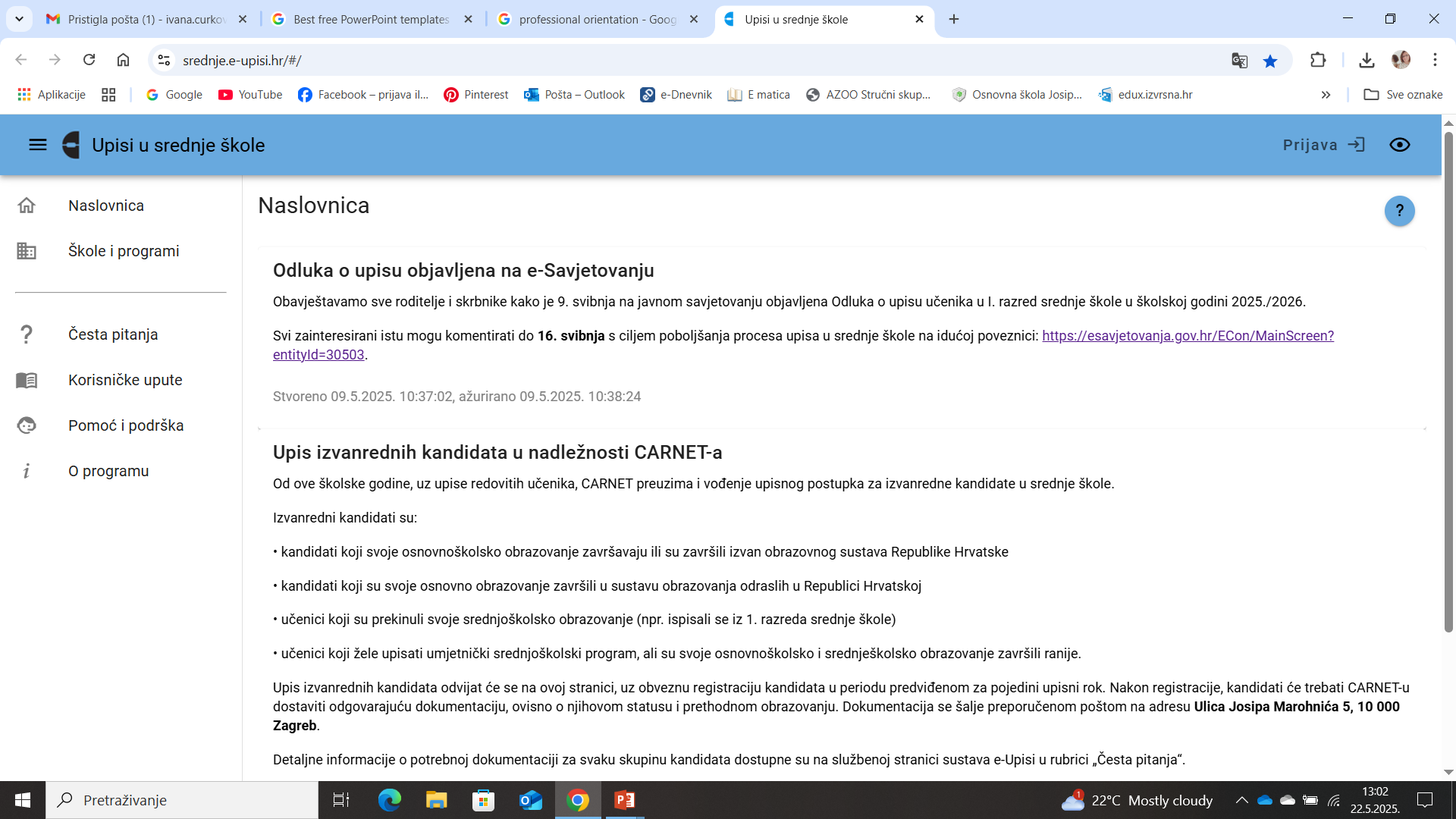 pravo upisa u prvi razred srednje škole imaju svi kandidati nakon završenog osnovnog obrazovanja, pod jednakim uvjetima u okviru broja utvrđenog odlukom o upisu koju za svaku školsku godinu donosi ministar nadležan za obrazovanje 


u svakome upisnom roku kandidat može prijaviti najviše 6 odabira programa obrazovanja
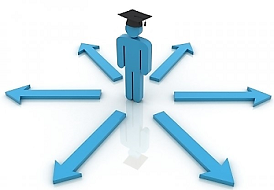 ODLUKA O UPISU UČENIKA U I. RAZRED SREDNJE ŠKOLE U ŠKOLSKOJ GODINI 2025./2026.
https://esavjetovanja.gov.hr/ECon/MainScreen?entityId=30503
Upisni rokovi
Ljetni upisni rok
Ljetni upisni rok
Jesenski upisni rok
Jesenski upisni rok
Prijava kandidata s teškoćama u razvoju 
  
Ljetni upisni rok
Prijava kandidata s teškoćama u razvoju 
  
Ljetni upisni rok
Jesenski upisni rok
Jesenski upisni rok
Prijava učenika koji se upisuju u odjele za sportaše 
u ljetnome i jesenskome upisnom roku
* U kalendaru za kandidate koji se upisuju u odjele za sportaše navedeni su svi datumi važni za prijavu sportskih odjela. Kandidati koji upisuju odjele za sportaše dužni su pratiti i Kalendar za redovite učenike odnosno Kalendar za učenike s teškoćama u razvoju, ovisno kojem rangiranju pristupaju.
ELEMENTI VREDNOVANJA I UTVRĐIVANJE UKUPNOGA REZULTATA KANDIDATA
za upis u I. razred srednje škole prijavljenom kandidatu vrednuju se zajednički, dodatan i poseban element.
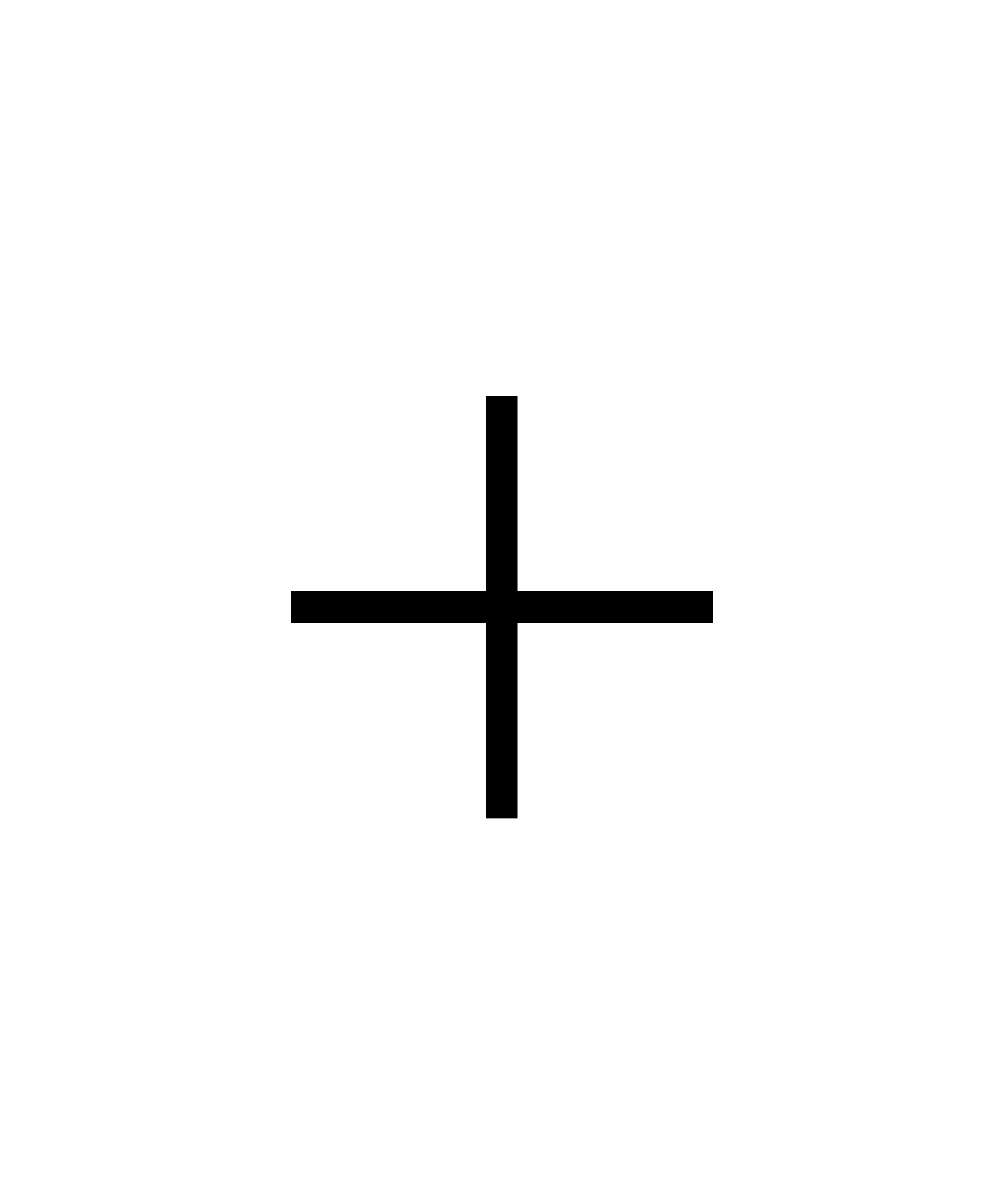 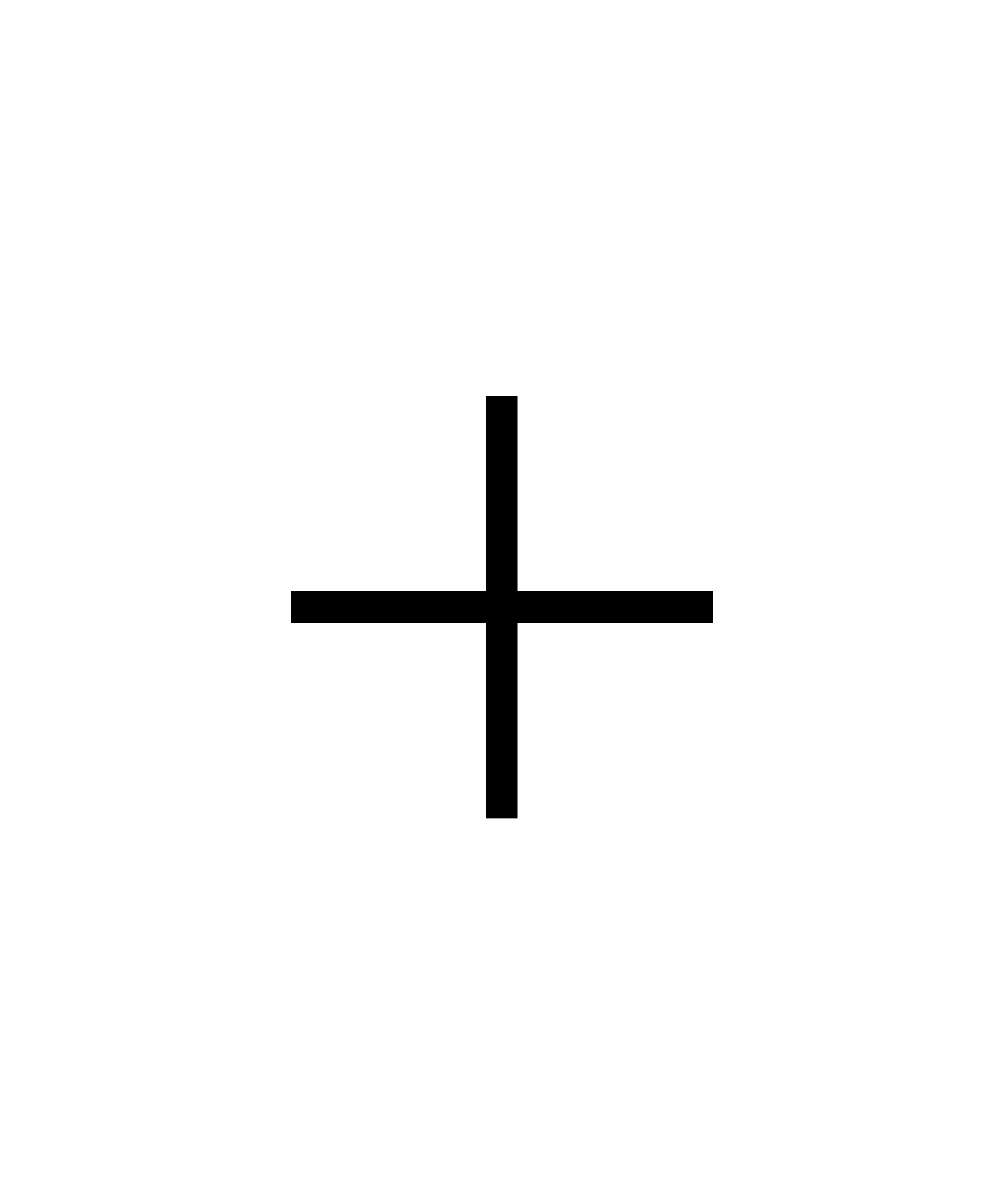 POSEBNI
ZAJEDNIČKI
DODATNI
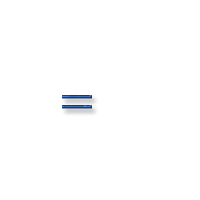 UKUPAN BROJ BODOVA
ZAJEDNIČKI ELEMENT
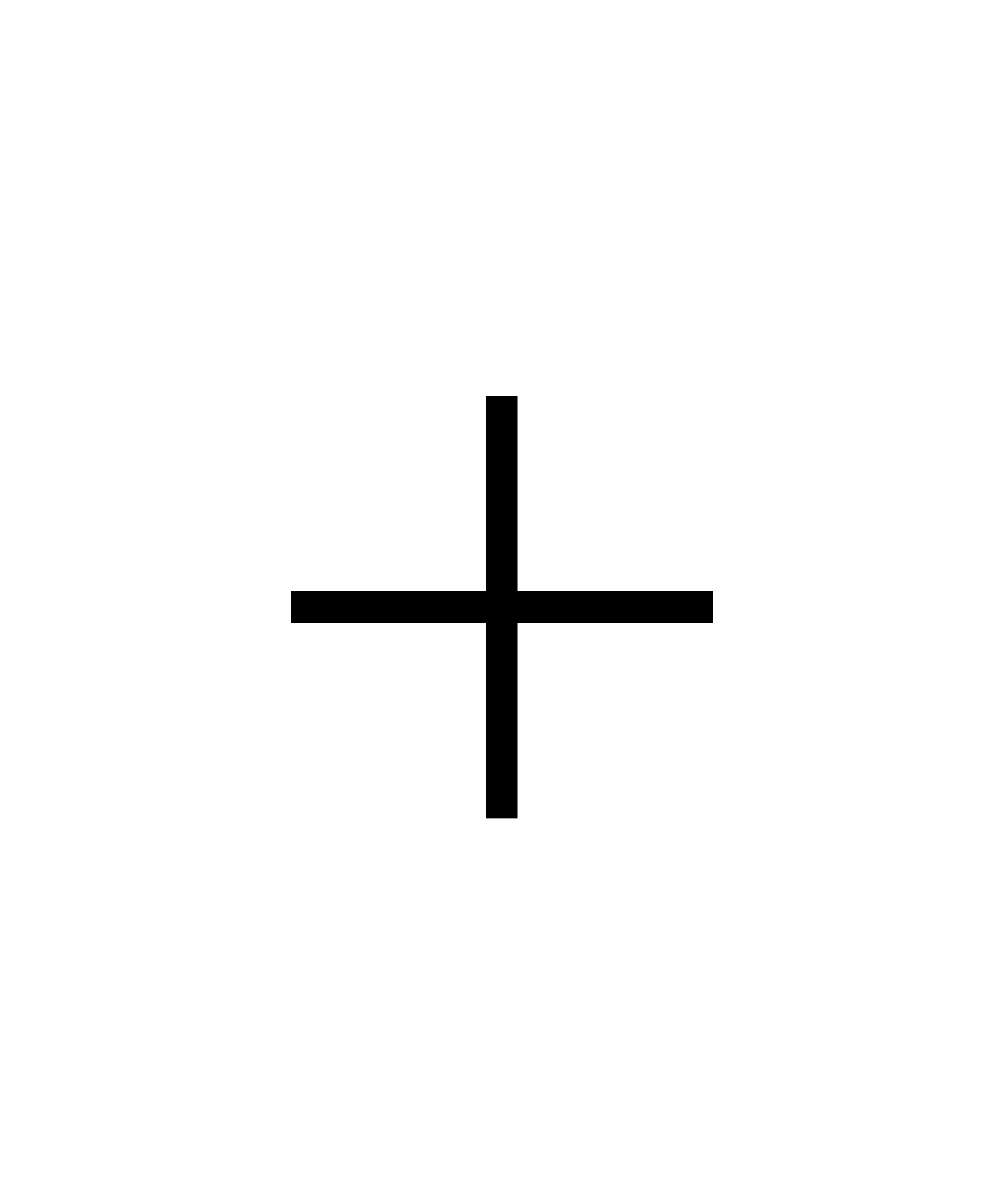 Gimnazijski programi i strukovni programi u trajanju od najmanje četiri godine

vrednuju se i zaključne ocjene u posljednja dva razreda osnovnog obrazovanja iz nastavnih predmeta: Hrvatski jezik, Matematika i prvi strani jezik

+ tri nastavnih predmeta (dva propisana Popisom predmeta, a jedan samostalno određuje srednja škola)

moguće je steći najviše 80 bodova
Strukovni programi i programi vezani za obrt u trajanju od najmanje tri godine 


zaključne ocjene u posljednja dva razreda osnovnog obrazovanja iz nastavnih predmeta: Hrvatski jezik, Matematika i prvi strani jezik

moguće je steći najviše 50 bodova
https://narodne-novine.nn.hr/clanci/sluzbeni/2025_05_79_1033.html
DODATNI ELEMENT
Pravilnik o elementima i kriterijima vrednovanja - Natjecanja iz znanja
Vrednuju se i boduju rezultati kandidata postignutih na državnim natjecanjima iz znanja iz Kataloga natjecanja i smotri učenika i učenica osnovnih i srednjih škola Republike Hrvatske, koja se provode u organizaciji Agencije za odgoj i obrazovanje, a koja je odobrilo Ministarstvo te međunarodnim natjecanjima koje verificira Agencija za odgoj i obrazovanje,
[Speaker Notes: Samo iz predmeta koji se gledaju za bodove (zajednički element)]
Pravilnik o elementima i kriterijima vrednovanja – Sportska natjecanja
Kandidatima se vrednuju rezultati koje su postigli u posljednja četiri razreda osnovnog obrazovanja na natjecanjima školskih sportskih društava koja su ustrojena prema Propisniku Državnoga prvenstva školskih sportskih društava Republike Hrvatske, a pod nadzorom natjecateljskog povjerenstva Hrvatskoga školskoga športskog saveza
POSEBAN ELEMENT (Pravo prednosti)
Kandidati sa zdravstvenim teškoćama
Kandidati koji žive u otežanim uvjetima obrazovanja uzrokovanim nepovoljnim ekonomskim, socijalnim te odgojnim čimbenicima

Vrednovanje kandidata pripadnika romske nacionalne manjine i kandidata bez roditeljske skrbi
Kandidati pripadnici romske nacionalne manjine – 2 boda
Kandidati bez roditeljske skrbi – 1 bod
Kandidat sa zdravstvenim teškoćama 
 kandidat koji je osnovno obrazovanje završio po redovitome nastavnom planu i programu, a kojem su zdravstvene teškoće mogle utjecati na postizanje rezultata tijekom prethodnog razdoblja.



Kandidat koji živi u otežanim uvjetima obrazovanja:
živi uz jednoga i/ili oba roditelja s dugotrajnom teškom bolesti; 

živi uz oba roditelja koji se prema zakonu koji regulira poticanje zapošljavanja smatraju dugotrajno nezaposlenim osobama; 

živi uz samohranoga roditelja (roditelj koji nije u braku i ne živi u izvanbračnoj zajednici, a sam se skrbi o svome djetetu i uzdržava ga) koji je korisnik socijalne skrbi 

jedan roditelj preminuo;
stručno mišljenje Službe za profesionalno usmjeravanje Hrvatskoga zavoda za zapošljavanje o sposobnostima i motivaciji 






liječničku potvrdu o dugotrajnoj težoj bolesti jednoga i/ili oba roditelja;


potvrdu nadležnoga područnoga ureda Hrvatskoga zavoda za zapošljavanje o dugotrajnoj nezaposlenosti oba roditelja;
potvrdu o korištenju socijalne pomoći; 

rješenje ili drugi upravni akt o pravu samohranoga roditelja u statusu socijalne skrbi izdanih od ovlaštenih službi u zdravstvu, socijalnoj skrbi i za zapošljavanje

ispravu iz matice umrlih ili smrtni list koje je izdalo nadležno tijelo
potvrdu o pripadnosti romskoj nacionalnoj manjini (rodni list učenika ili rodni list jednog od roditelja/skrbnika ili izvadak iz popisa birača za roditelja/skrbnika)


potvrdu nadležnog centra za socijalnu skrb da je kandidat dijete bez roditelja ili odgovarajuće roditeljske skrbi
Kandidati pripadnici romske nacionalne manjine




Kandidati bez roditeljske skrbi
VREDNOVANJE USPJEHA KANDIDATA S TEŠKOĆAMA U RAZVOJU, ODNOSNO TEŽIM ZDRAVSTVENIM TEŠKOĆAMA
Kandidat s teškoćama u razvoju, odnosno težim zdravstvenim teškoćama 

 osnovnu školu ili dio osnovnoškolskog obrazovanja završio prema rješenju nadležnog upravnog tijela županije o primjerenom programu obrazovanja. 	 

rangiraju se  na zasebnim ljestvicama  poretka

za ostvarenje prava obvezno prilaže:  	  	 
rješenje Ureda o primjerenom programu obrazovanja; 	 	 	 
stručno mišljenje Službe za profesionalno  usmjeravanje  Hrvatskoga  zavoda za zapošljavanje  o sposobnostima i motivaciji učenika
Važna dokumentacija/stranice za upise:
Pravilnik o izmjenama i dopunama pravilnika o elementima i kriterijima za izbor kandidata za upis u I. razred srednje škole 

https://narodne-novine.nn.hr/clanci/sluzbeni/2022_03_39_482.html

Pravilnik o izmjenama pravilnika o elementima i kriterijima za izbor kandidata za upis u I. razred srednje škole (popis predmeta)

https://narodne-novine.nn.hr/clanci/sluzbeni/2025_05_79_1033.html

Odluka o upisu učenika u I. razred srednje škole u školskoj godini 2025./2026

https://esavjetovanja.gov.hr/ECon/MainScreen?entityId=30503
Važna dokumentacija/stranice za upise:
Nacionalni informacijski sustav prijava i upisa u srednje škole (QR kod)

https://srednje.e-upisi.hr/#/


Centar za informiranje i savjetovanje o karijeri (CISOK)

https://cisok.hzz.hr/upis-u-prvi-razred-srednje-skole-osjecko-baranjska-zupanija/


Kalkulator bodova

https://www.srednja.hr/srednja-kalkulator/
Hvala na pažnji!